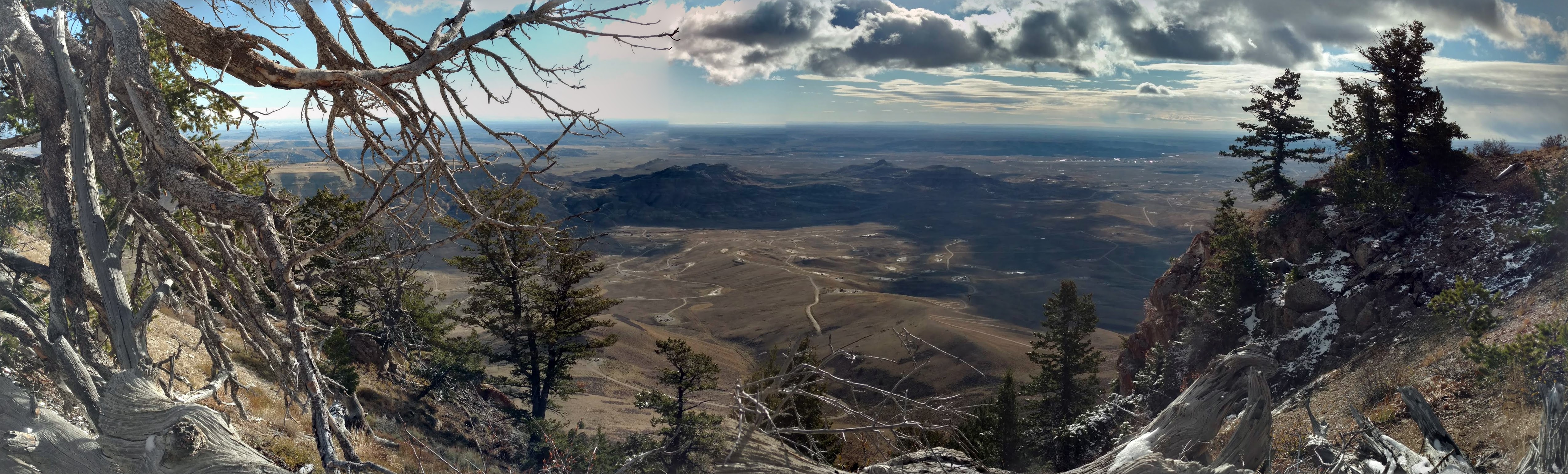 Stable Isotopes and AqueousGeochemistry in Geothermal BrinesCo-produced with Hydrocarbons
C. Nye, S. Quillinan
Carbon Management Institute
School of Energy Resources
University of Wyoming
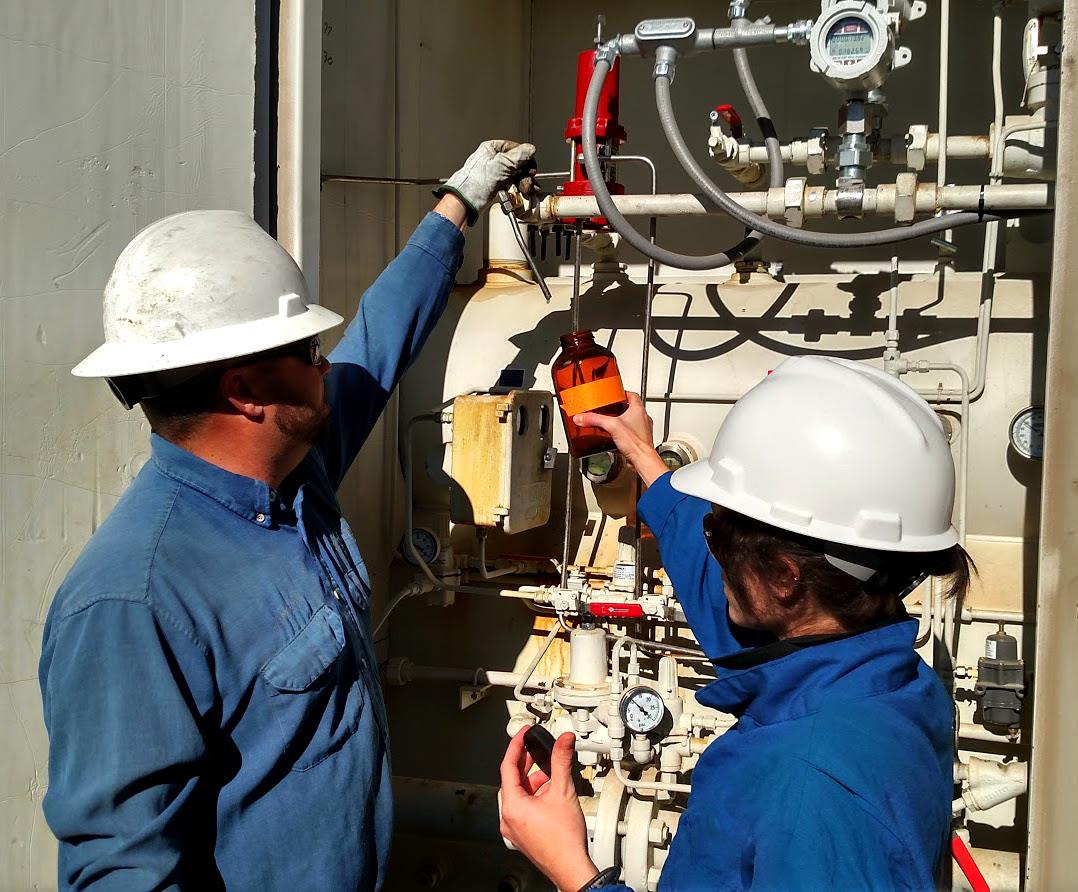 Water samples
Taken from Oil and Gas wells around the state.
Collected as near the well head as possible.
Frozen, split, and acidified appropriately.
O-H Agreement Analysis
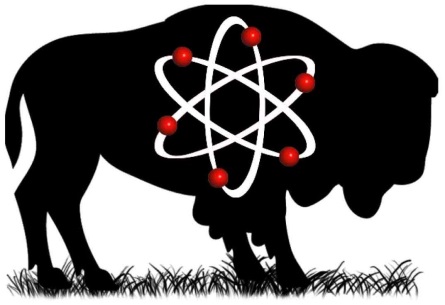 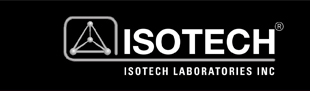 Standard Deviation of Disagreement (n=10):Deuterium = 6.56		Oxygen = 1.36
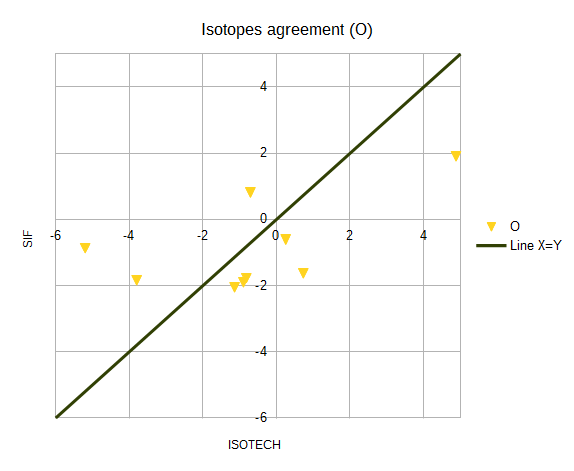 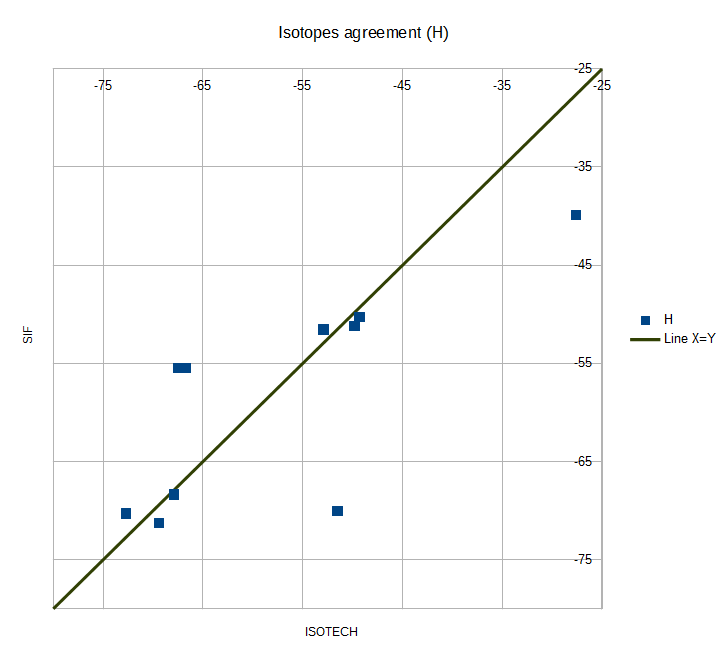 Same interpretation
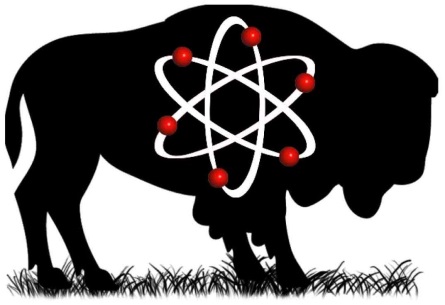 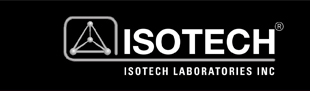 O-H to right side agrees with 300°F water
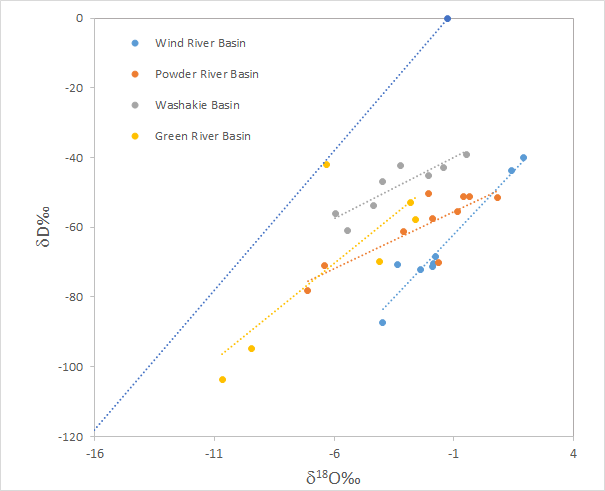 Deuterium = 6.56
Oxygen = 1.36
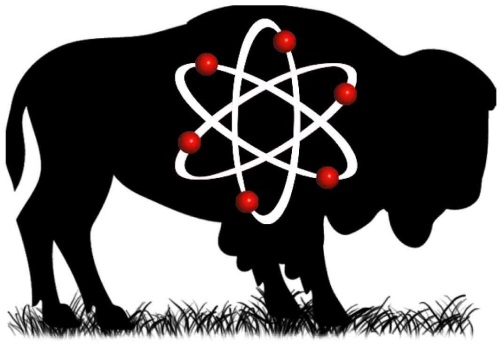 δC¹³ DIC (SIF only)
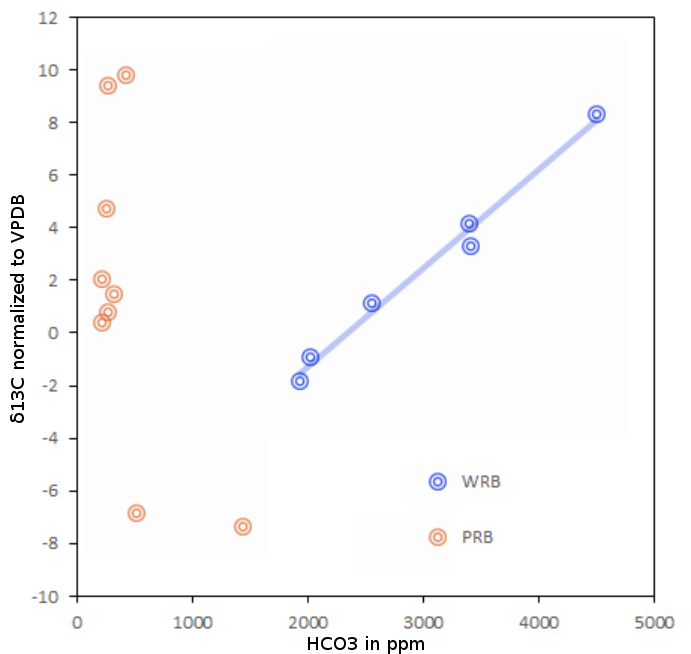 None below -20
			Many typical -15 to -5
Some microbial above +2
The linear relationship is evidence for biogenic methane production in the WRB samples.
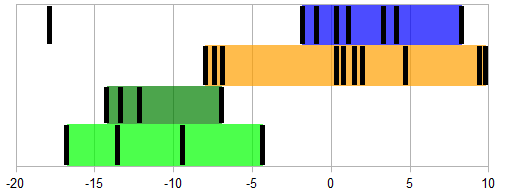 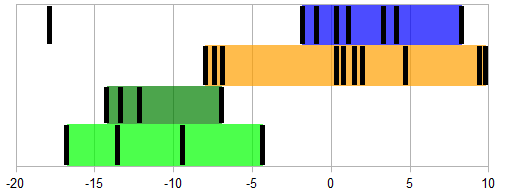 δC¹³
Ambient
Groundwater
Microbial
Enrichment
Sr (Isotech only)
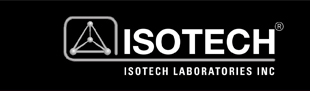 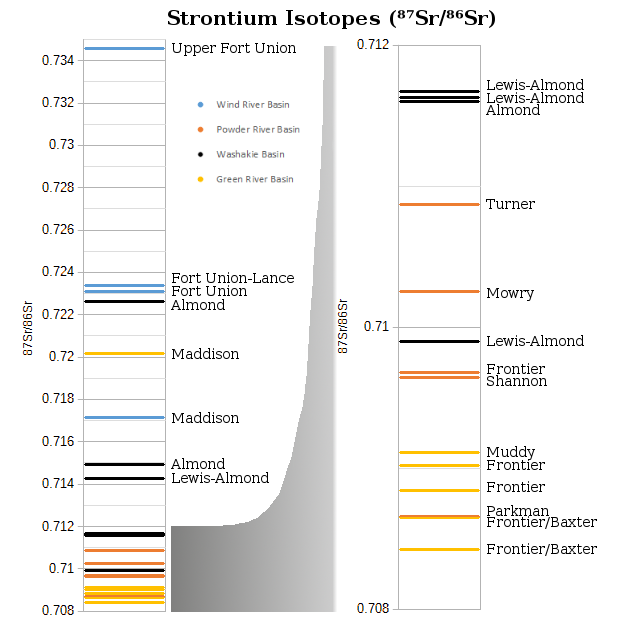 Formations match even across the state
Questions?
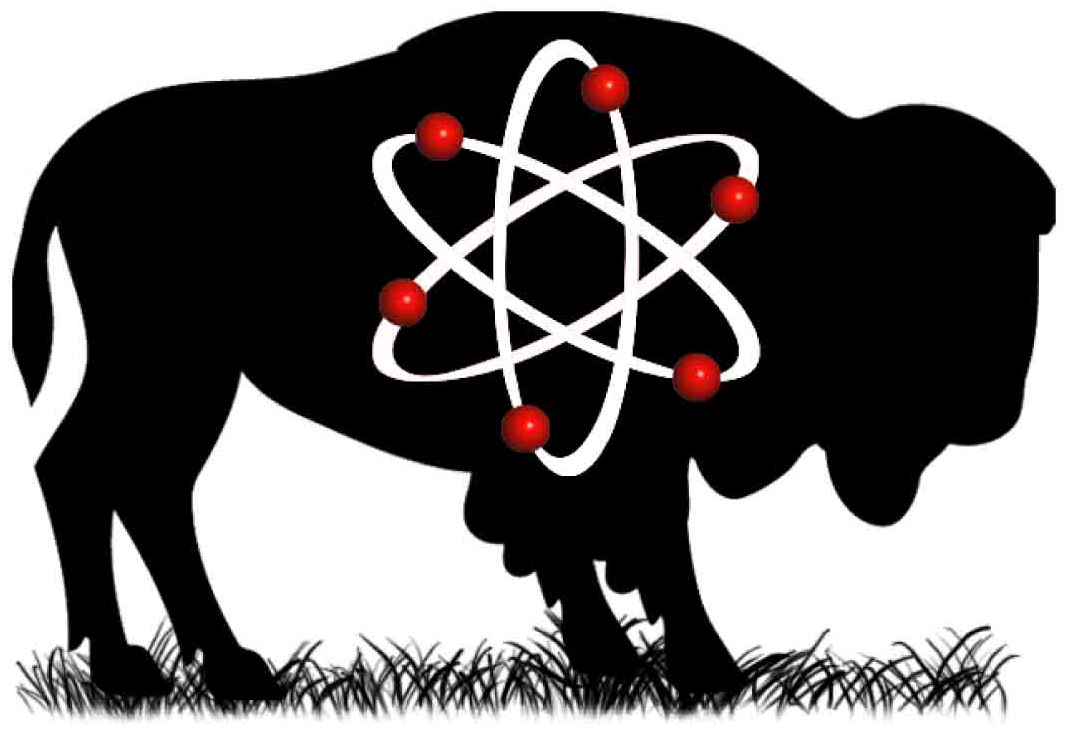 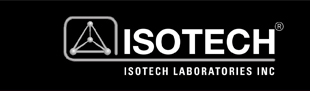 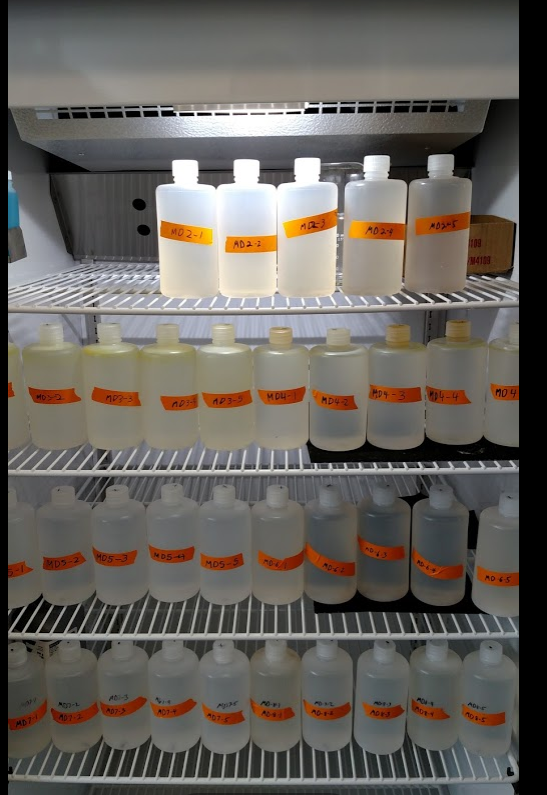 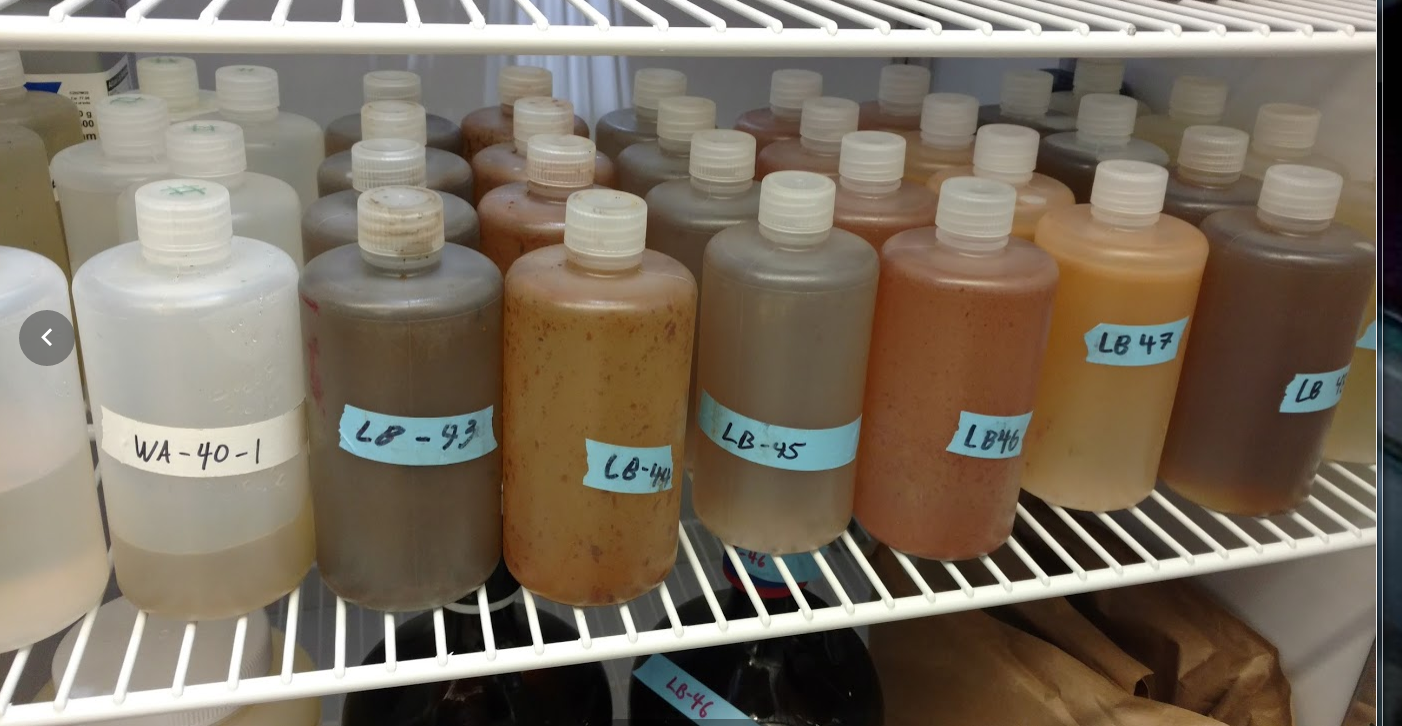 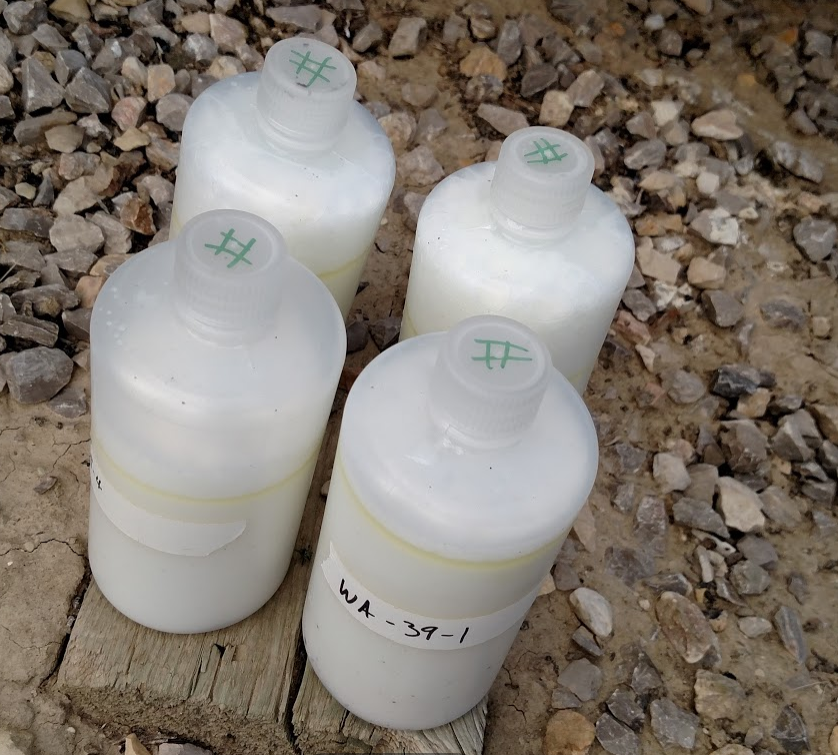 Dissolved load	Suspended load	Soap